Зимующие звери
лесов Ленинградской области
БЕЛКА
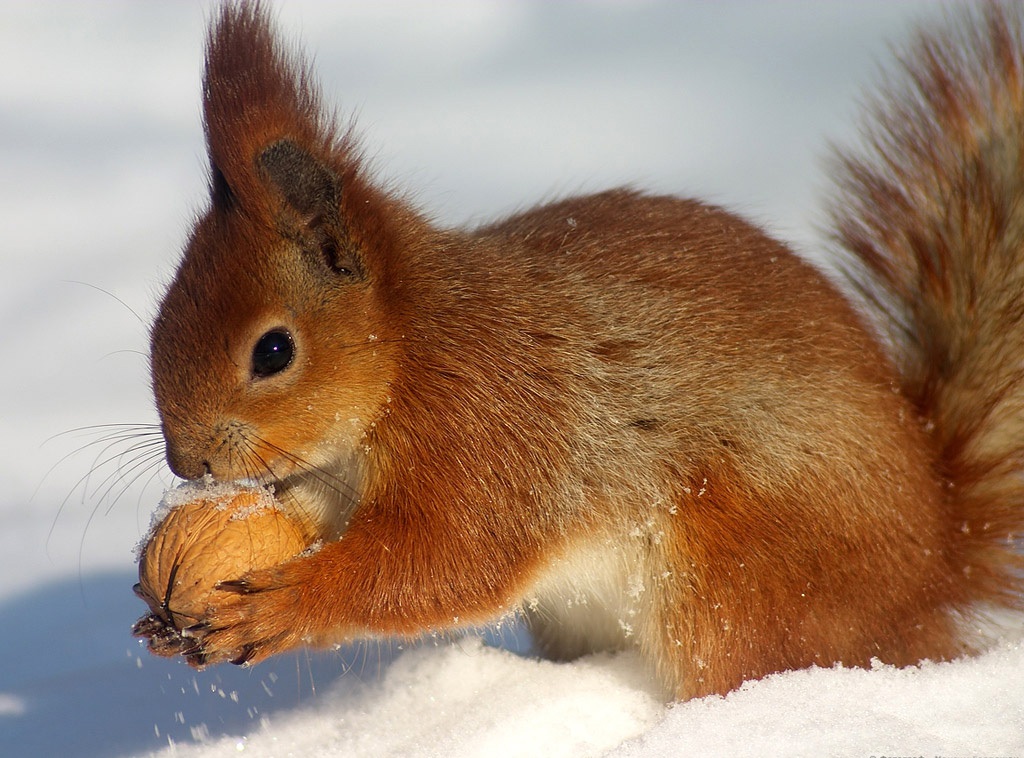 Далеко ещё зима,
Но не для потехи
Тащит белка в закрома
Ягоды, орехи...
Знает маленький зверёк:
Запасаться надо в срок.
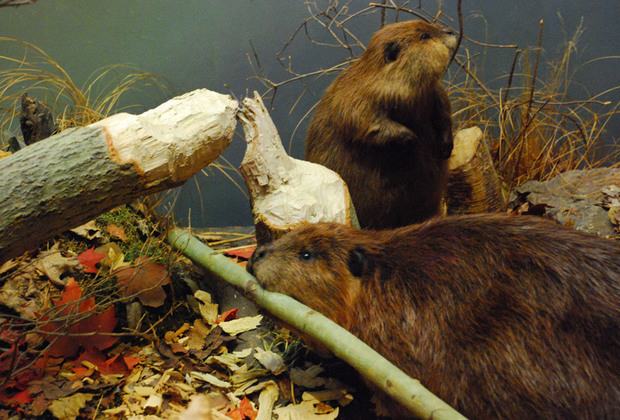 БОБРЫ
Бобры - речные жители - 
Отличные строители.
У них работа спорится -
В реке плотина строится.
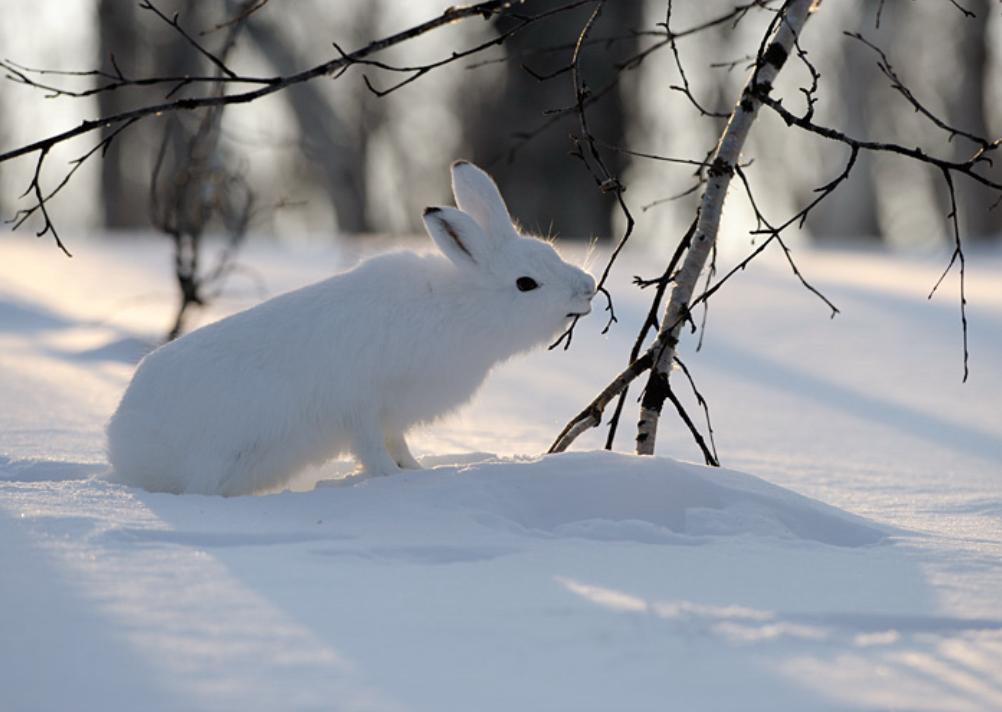 ЗАЯЦ
Прокатился шум лесной -
Под кустом притих косой.
Уши длинные прижал,
Долго эхо провожал.
ЛИСА
Знает лисонька-лиса:
В шубе вся её краса.
Шубы нет в лесу рыжей,
Зверя нет в лесу хитрей
ВОЛК
День и ночь по лесу рыщет,
День и ночь добычу ищет.
Ходит-бродит волк молчком,
Уши серые - торчком.
КАБАНЫ
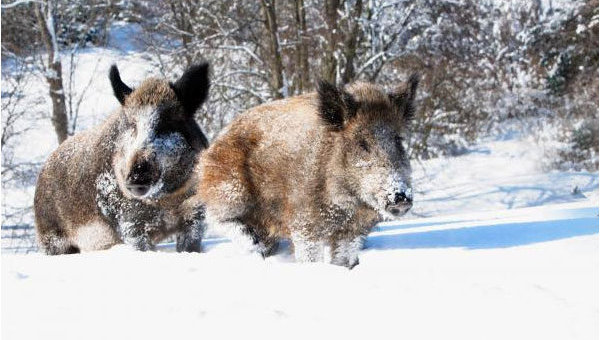 Опускается туман,
Просыпается кабан.
Роет землю у реки,
Точит острые клыки.
МЫШЬ
В поле теремок стоит,
Мышь у терема сидит,
Мышка в доме том живёт
И сухарики жуёт.

Когда светит Солнце
В круглое оконце,
Маленькой расческой
Мышка чистит шёрстку.

Дождь на улице идёт –
Мышка чай с лимоном пьёт.
За окошком Новый Год –
Мышка зёрнышки грызёт.

За окошком лето –
Мышка в поле где-то
Кормит маленьких мышат,
Что под листиком шуршат.

Осенью трудяга – мышка
По полю без передышки
Носит зёрна в теремок,
Запасая пищу впрок.

Ждёт друзей Маруся в гости:
Тщательно прилижет хвостик,
Всех своих мышат нарядит
И по лавочкам рассадит.

Я люблю полёвок-мышек,
Тех, что бегают чуть слышно
По лесам, по полю – в норку,
Пусть бегут с горы на горку,
Пусть живут, как мы живём,
Но… не в домике моём.
ХОРЁК
Есть два глаза, голова, 
Хвостик есть и лапы, 
Четыре остреньких клыка, 
Шкурки цвет от папы.

Резвость есть, характер, ум, 
Несмотря что я так юн, 
Когти, носик озорной... 
Ну и кто же я такой?

Может все же я лиса, 
Курицу сточу шутя, 
А цыплята мне милей 
Ведь у них мяско нежней. 
Только тявкает она, 
Нет лиса - не про меня.

Может я от кошки сын? 
И лоток у нас один, 
Так же мышку я ловлю 
И в клубок свернусь ко сну... 
Но мяукает она, 
Значит вновь не про меня.

Может норка моя мать? 
Нет у них другая стать, 
Или родич мой сурок? 
Слишком мелкий он зверек.

Ну так кто же я такой 
Я молчун, люблю покой, 
Но как только разрезвлюсь, 
Я и прыгаю, бешусь.

Норки я люблю и тряпки, 
Ну а если вижу тапки, 
Зубы сводит от натуги... 
Только сразу чьи-то руки, 
Поднимают, приласкают 
И хоречком называют.
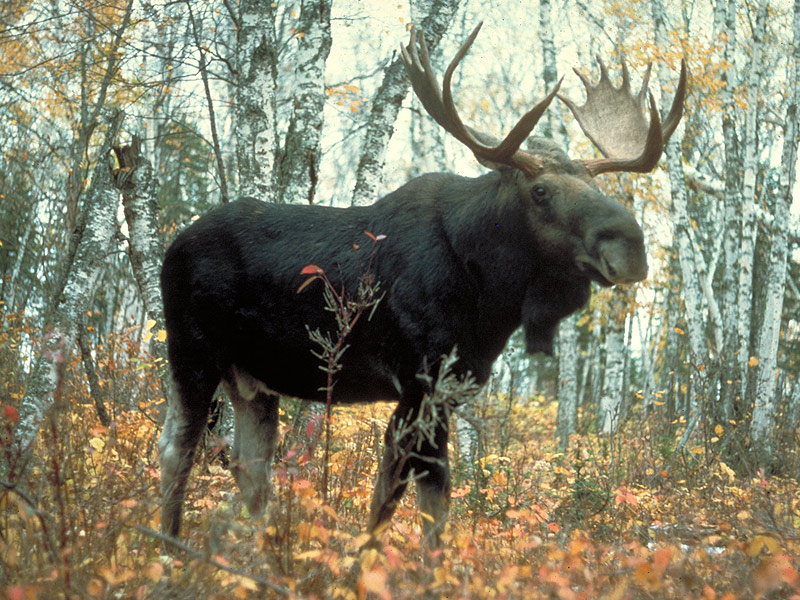 ЛОСЬ
Лось - рога ветвистые
Да копыта быстрые.
Головой качая, он
Задевает небосклон
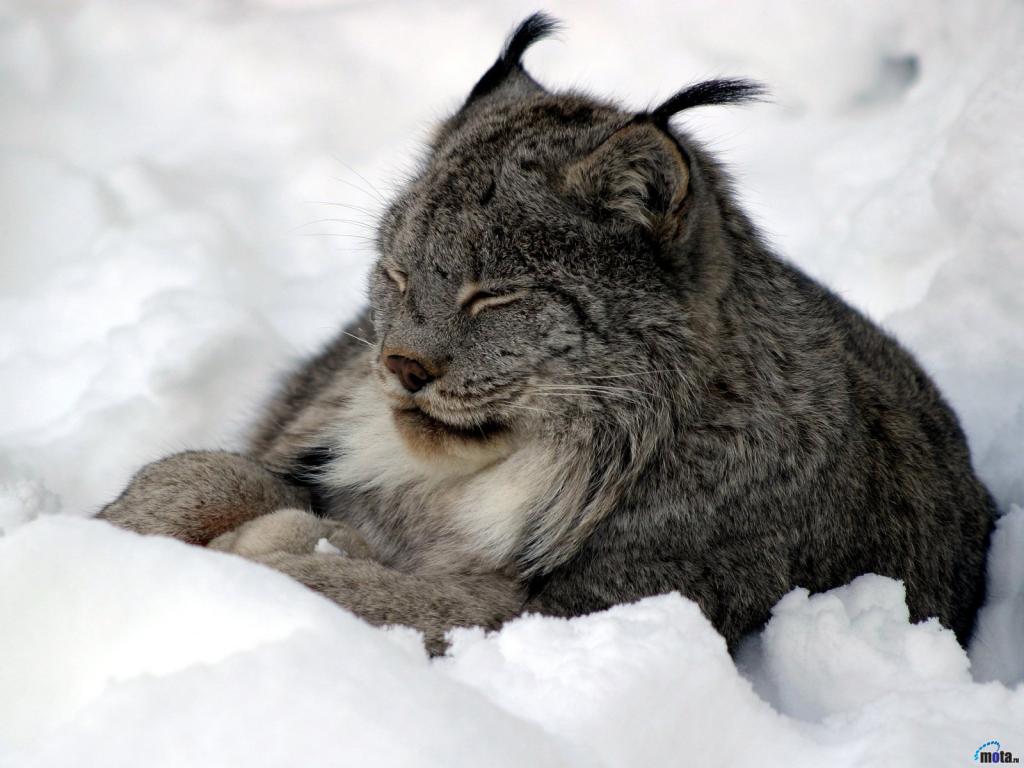 РЫСЬ
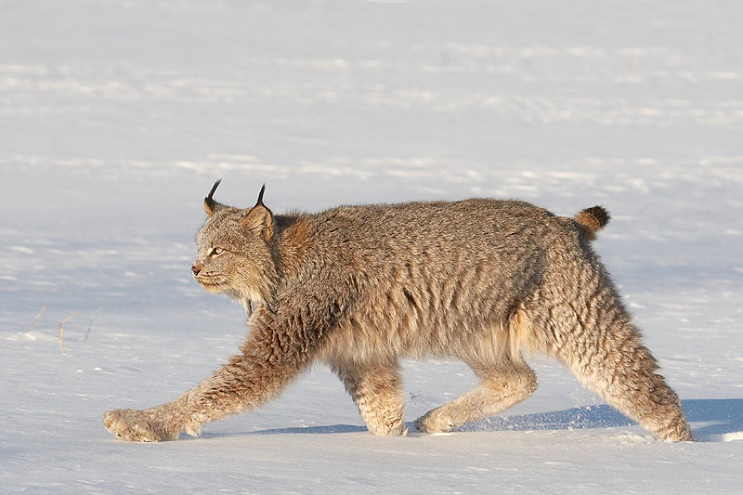 Рысь – не кошка, клубком не играет,
Ей бы дичь посерьезней найти —
Ту, что где-то в тайге обитает,
Куда нет человеку пути.
Тихо, мягко к добыче крадется,
А потом неожиданно – хвать!
Может зайчика, коль попадется,
Или птичку лесную поймать.
Птиц, зверей оберегайте и всегда им помогайте!

Кто природу губит, тот свой край не любит!

 Кто умеет добрым быть, тот сможет природу беречь и любить!